1
Pre-Computer Skills
Microsoft PowerPoint
2
Overviewنظرة عامة
3
Presentations العروض التقديمية
It is presentation graphics program, its collection of slides that may contain text, graphics, tables, charts and can be presented using computer.

هو عبارة عن مجموعة من الشرائح Slides التي تحتوي على نصوص، ورسوم بيانية، وصور، وجدوال، وروسوم متحركة والتي يمكن عرضها بواسطة شاشة الحاسوب.
4
Starting Microsoft PowerPointتشغيل تطبيق  العروض التقديمية
Start ابدأ
All programs
Microsoft Office
Microsoft PowerPoint 2010
5
Windows Elements نافذة التطبيق
Title Bar شريط العنوان
Quick Access Bar  شريط أدوات الوصول السريع
File tab علامة تبويب ملف
Tab التبويب 
Ribbon الشريط 
Vertical Scroll Bar شريط التمرير العامودي 
Horizontal Scroll Bar شريط التمرير الافقي 
Status Bar شريط الحالة 
Slide Tab تبويب الشريحة
Outline Tab تبويب المحطط التفصيلي
Slide Pane جزء الشريحة
Notes Pane جزء الملاحظات
6
Windows Elements نافذة التطبيق
Title Bar
شريط العنوان
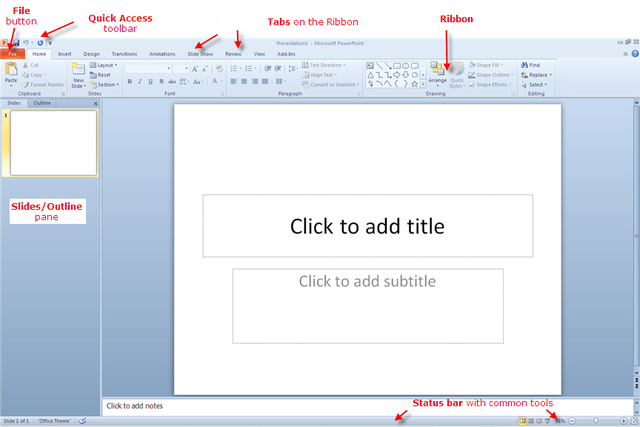 Slide Tab
تبويب الشريحة
Slide Pane
جزء الشريحة
تبويب المخطط
 التفصيلي
Notes Pane
جزء الملاحظات
7
Navigation Between Slides التنقل بين الشرائح
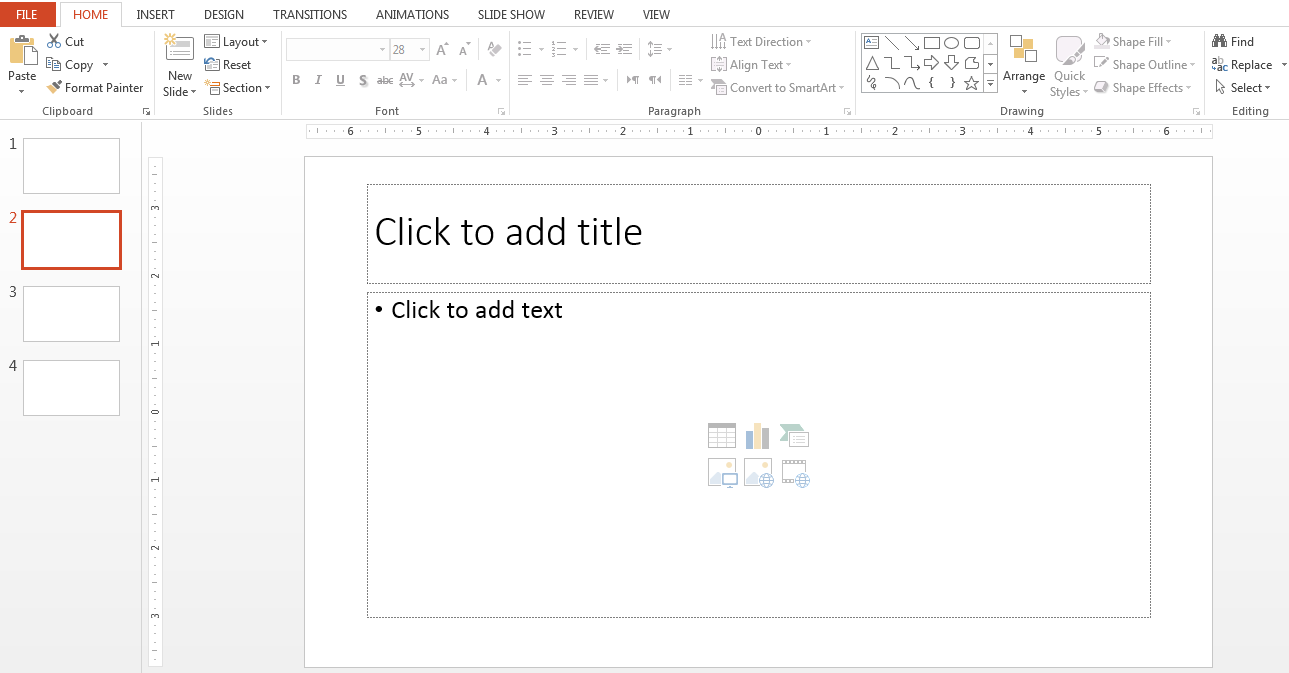 8
PowerPoint Preview طرق معاينة العرض التقديمي
Normal عادي
Slide Sorter فارز الشرائح
Reading View عرض القراءة
Slide Show عرض الشرائح
9
PowerPoint العرض التقديمي
Save a Presentation حفظ العرض التقديمي
Closing Micrososft PowerPoint اغلاق التطبيق
Open a Presentation فتح عرض تقديمي
10
Presentation Creationإنشاء عرض تقديمي
11
Presentation Creation  إنشاء عرض تقديمي
Creating a new powerpoint انشاء عرض تقديمي جديد
Add text into a Slide إضافة نص إلى الشريحة
Insert a New Slide إضافة شريحة جديدة
12
Slides Processingمعالجة الشرائح
13
Slides Processing    معالجة الشرائح
Bulleted Slides شرائح التعداد النقطي
Create a Blank Slide إنشاء شريحة فارغة
Undo & redo التراجع عن والاعادة
Change Layout of Slide تغيير تخطيط الشريحة
Slide Background Color لون خلفية الشريحة
     - Apply to All Slides تطبيق على كافة الشرائح
     - Apply to Selected Slides تطبيق على الشرائح المحددة

Themes السمات
14
Text Formattingتنسيق النص
15
Text Format تنسيق النص
Font type نوع الخط

Font Size حجم الخط

Font Style نمط الخط

Font Color لون الخط

Change Case تغيير حالة الأحرف

Character Spacing  تباعد الأحرف

Shadow Effect تأثير الظل على النص

Remove Formatting إزالة التنسيق
16
Paragraph Formattingتنسيق الفقرات
17
Text Alignment  محاذاة النص
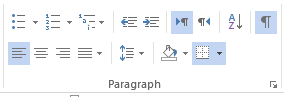 Align text left
center
Justify
Align text right
18
Modify Bullet Point Formatting تعديل نمط الرموز النقطية
Modify Bullet Point Formatting تعديل نمط الرموز النقطية

Using Numbering استخدام التعداد النقطي

Change the List Level تغيير مستوى القائمة

Line Spacing تباعد الأسطر

Paragraph Spacing  تباعد الفقرات

Presenter Notes  ملاحظات المعلق
19
Slides Presentationعرض الشرائح
20
Start a Slide Show تقديم العرض
Start Slide Show  إبدأ تقديم العرض

Move Between Slides  تنقل بين الشرائح
21
Animation Affect  تأثيرات الحركة
Select the Object

Go to Animation Tab

Choose animation.
22
Custom Animation   الحركة المخصصة
Go to Animation Tab

Click Effect Options Button.

Use Animation Pane Button to set the start timing for an animation.
23
Transition Effect المراحل الإنتقالية للشرائح
Select a Slide.

Go to Transitions Tab.

From Transition To This Slide, select transition effect you want.

Use Apply to All Button.

Add a Sound to Slide Transition.
24
Moving Slides Within a Presentation نقل الشرائح ضمن العرض التقديمي
Moving Slides Within a Presentation نقل الشرائح ضمن العرض التقديمي
Copying Slides Within a Presentation نسخ الشرائح ضمن العرض24 التقديمي.

Copying or Moving Slides Between Presentations نسخ أو نقل الشرائح إلى عرض تقديمي آخر.

Deleting a Slide  حذف شريحة

Hiding and Showing Slides إخفاء وإظهار الشرائح
25
Printing Slides  طباعة الشرائح
From File  Print.

Print Slides Options  خيارات طباعة الشرائح

Use Handouts to print 2 or more Slides within a page لطباعة شريحتين أو أكثر في نفس الصفحة.  النشرات
26
End